CEOS COAST:   
A CEOS EAIL 
Use Case
Paul M. DiGiacomo, NOAA
Agenda ID: 2022.10.06_09.30
WGISS-54
Tokyo, Japan (JAXA)
3-7 October 2022
CEOS Coastal Observations, Applications, 
Services, and Tools (CEOS COAST)
What is CEOS COAST? 
Coastal Zone (land-sea-people interface) Focused Team
Leverage global Earth observation data (satellite + in situ) to tackle coastal problems affecting society - Coverage | Frequency | Resolution
We engage with regional coastal stakeholders in product Co-Design and Co-Development

EAIL has enabled COAST product developers to readily transfer technology and leverage processing efficiencies
COAST has trained both the NOAA and ISRO teams in use - we are poised to embrace EAIL more fully
Slide ‹#›
CEOS Coastal Observations, Applications, 
Services, and Tools (CEOS COAST)
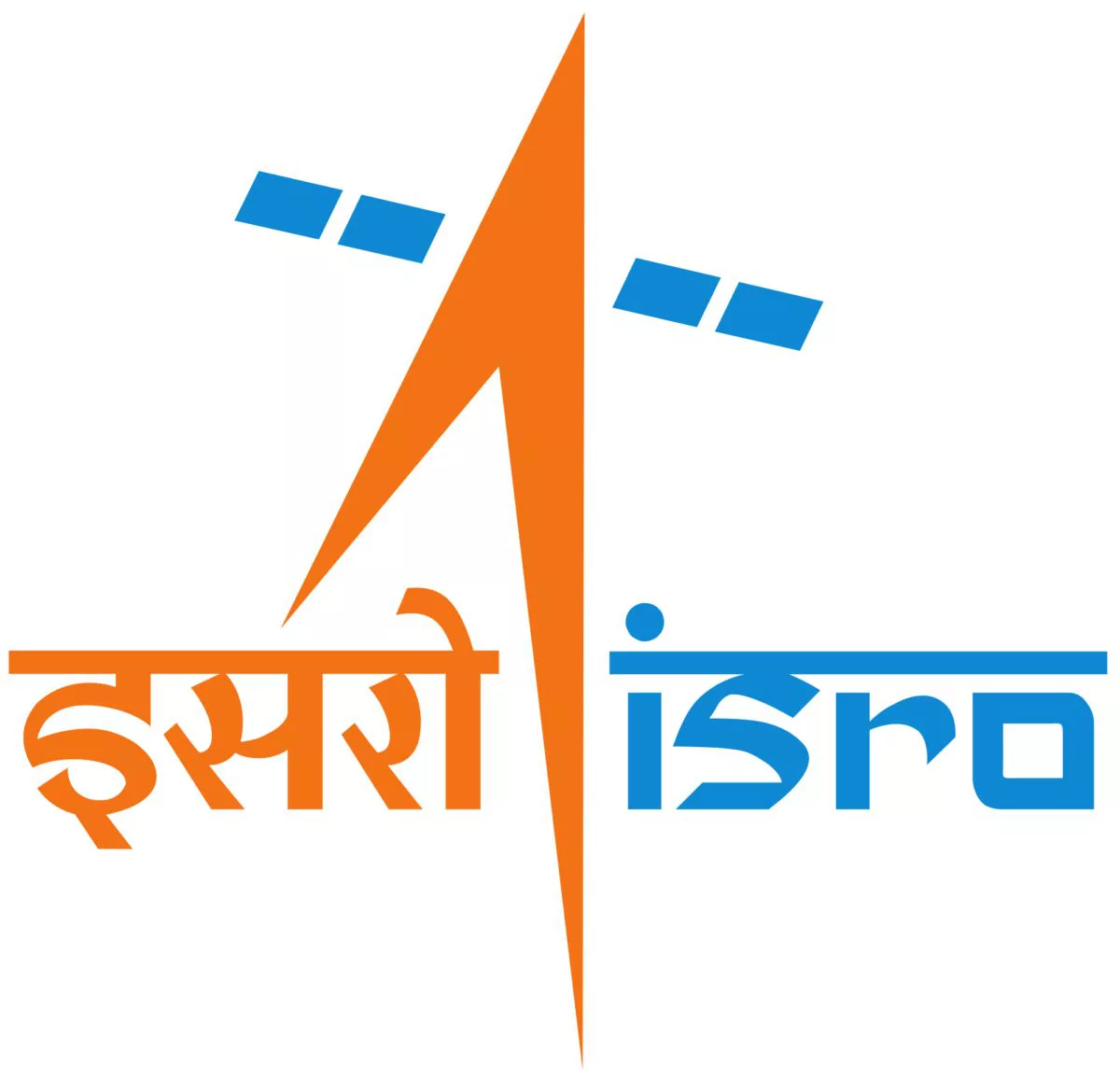 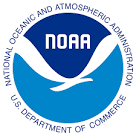 We are looking for more participants!
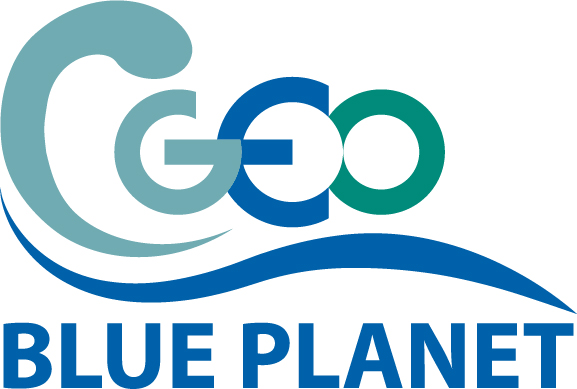 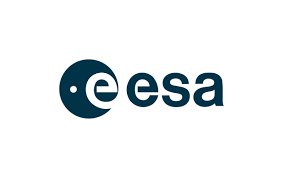 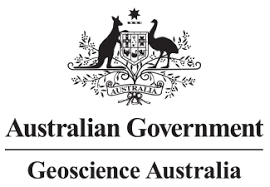 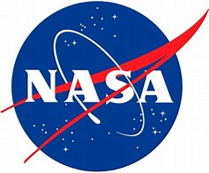 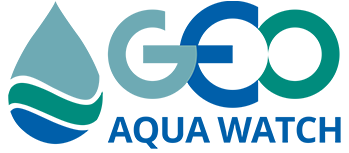 Slide ‹#›
CEOS COAST Phase 2: 2020-2022
Identified 2 Pilot Projects to develop coastal products, services and tools
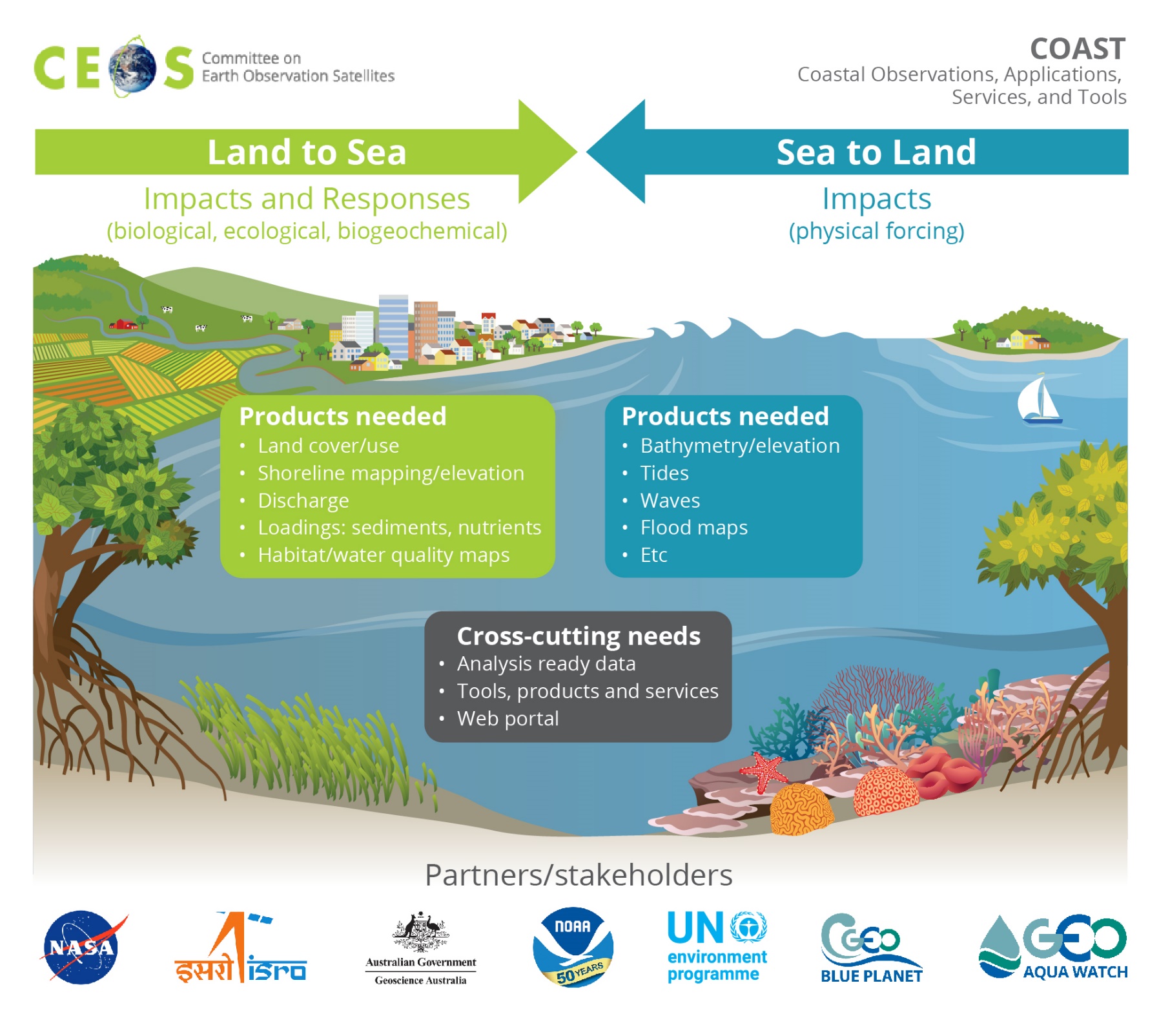 Themes: 

Shoreline mapping 
Bathymetry/
Flooding 
Turbidity & Sediment Loading
Coastal Eutrophication
‹#›
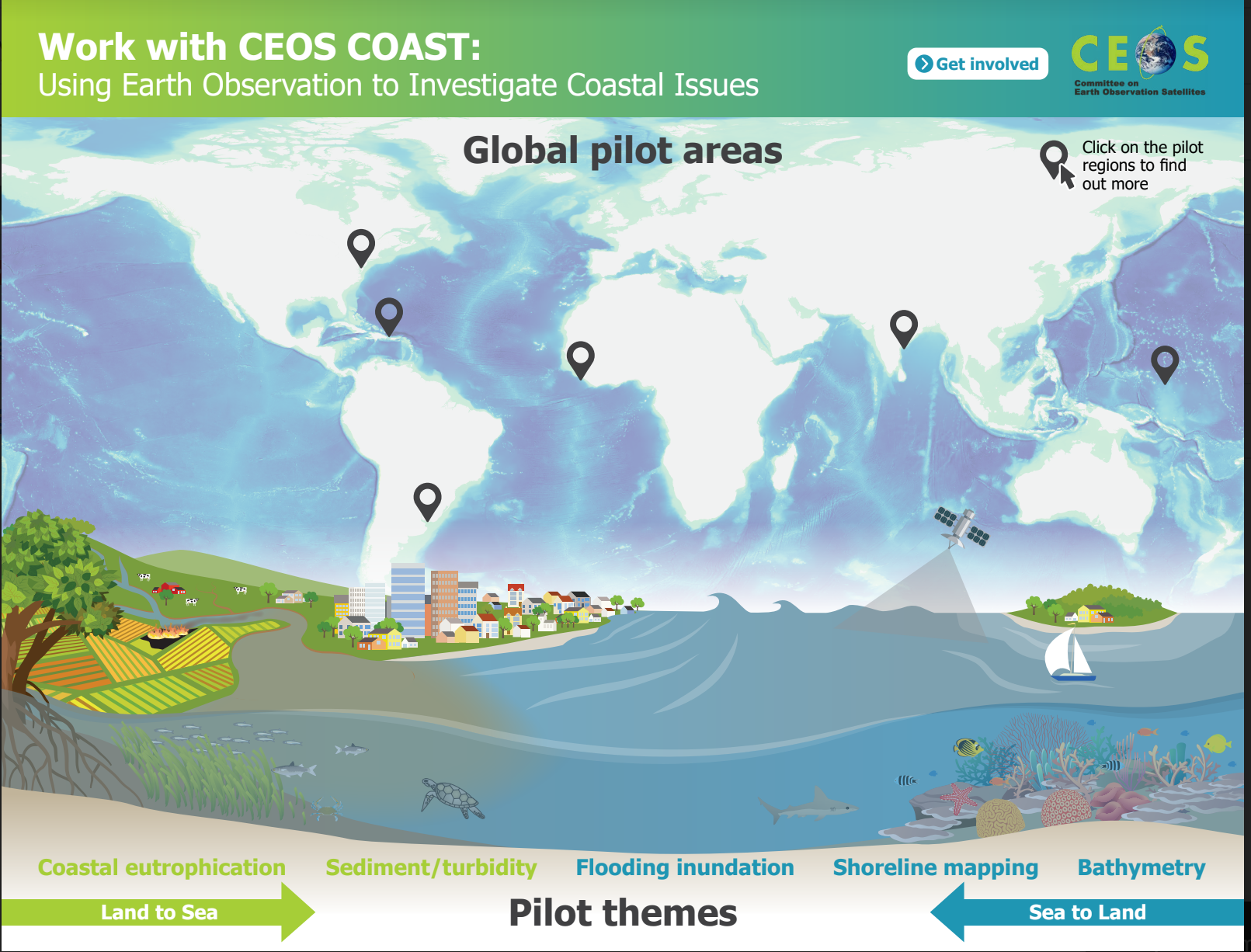 Continental:
Chesapeake Bay 
Bay of Bengal
West Coast of Africa
Rio de la Plata 

Small Island Nations:
Caribbean & Pacific
‹#›
CEOS Coastal Observations, Applications, 
Services, and Tools (CEOS COAST)
Regional EEZ Chlorophyll-a Deviation from Baseline (2005 – 2021)
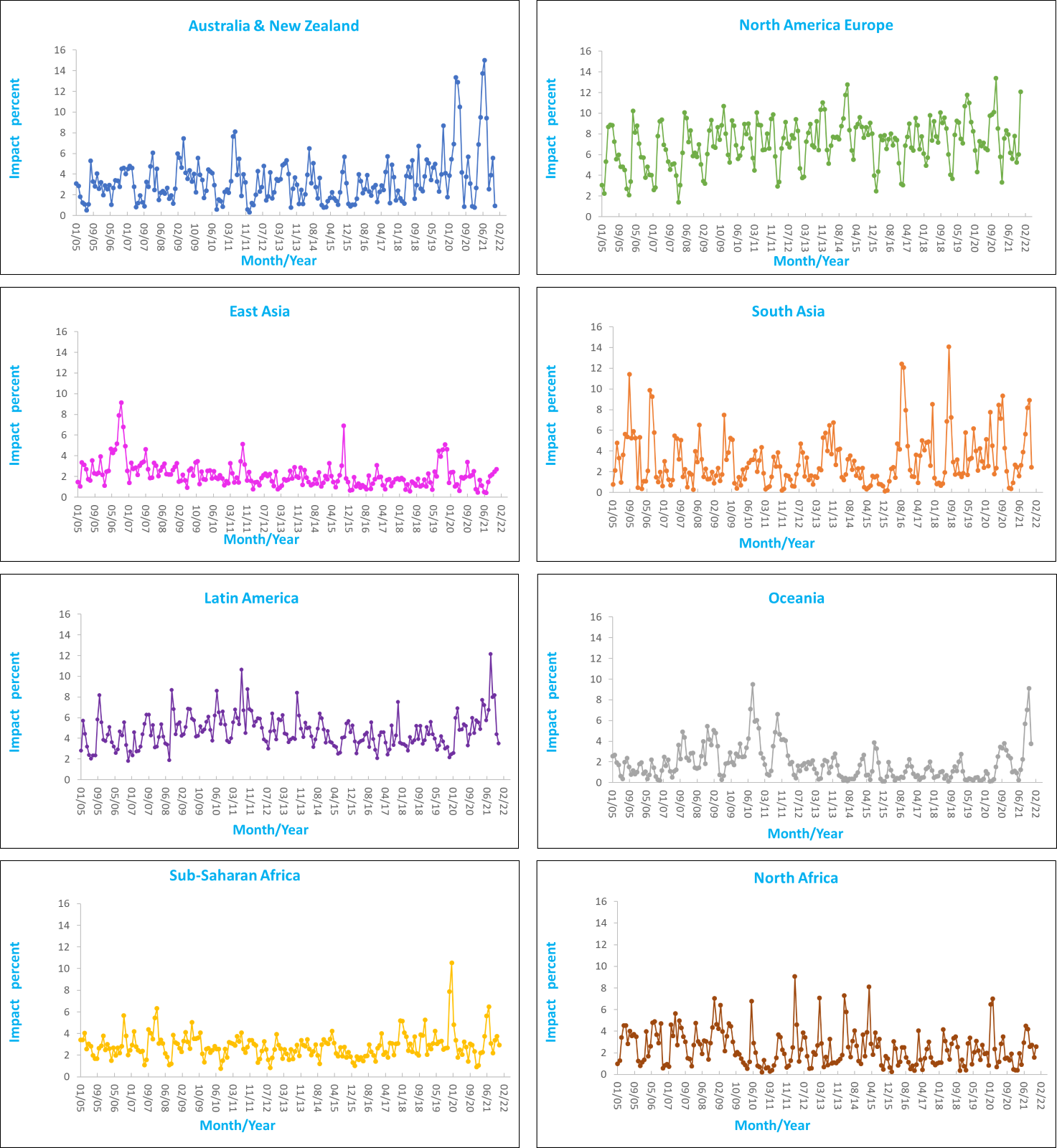 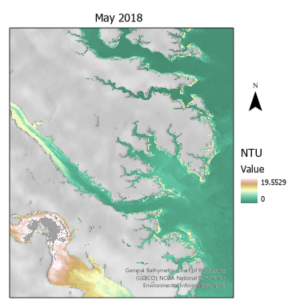 HABITAT MAPPING
COASTAL EUTROPHICATION
Distribution of Deviating Pixels in the Australian Region for June/July 2021
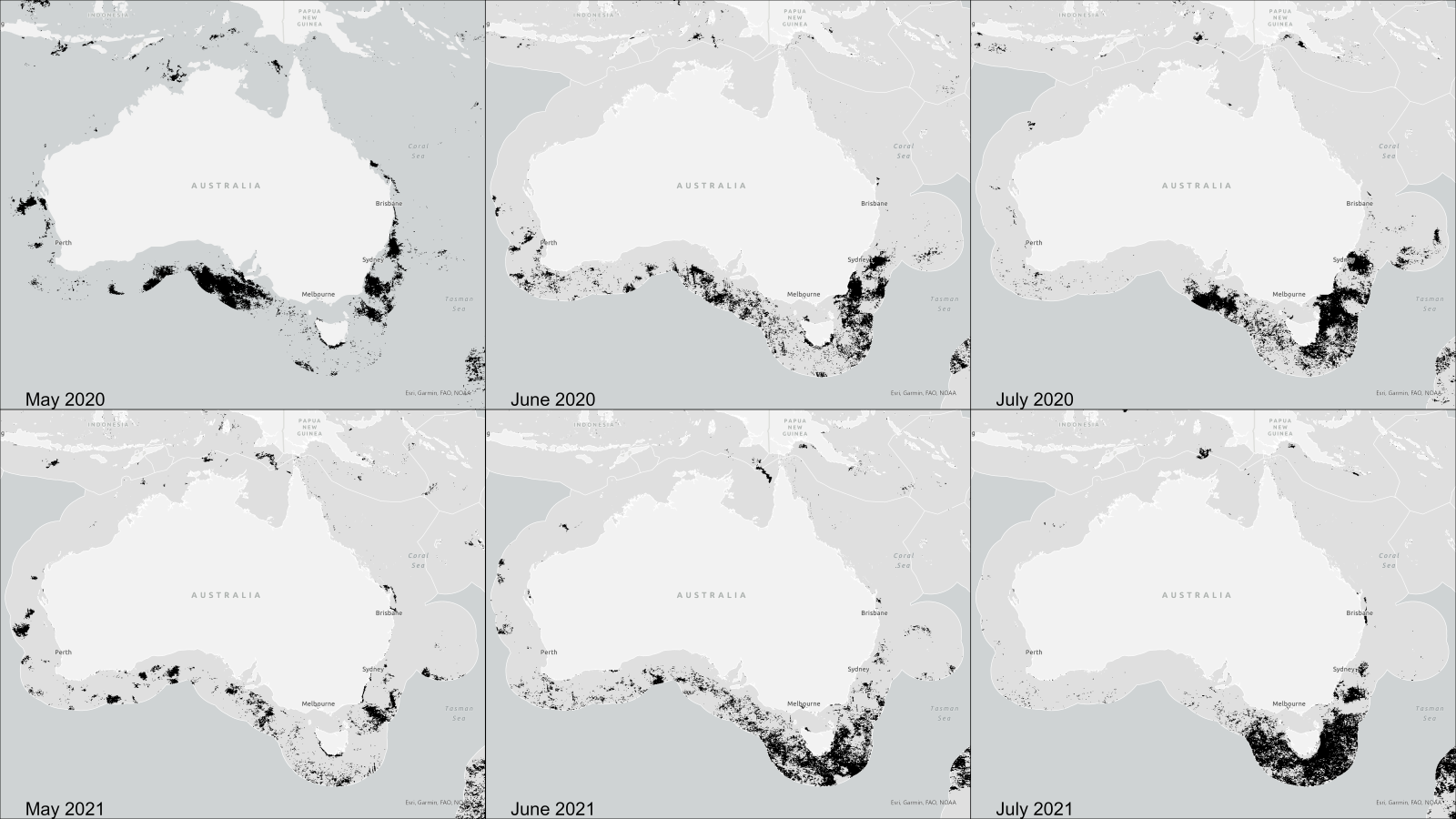 Slide ‹#›
CEOS Coastal Observations, Applications, 
Services, and Tools (CEOS COAST)
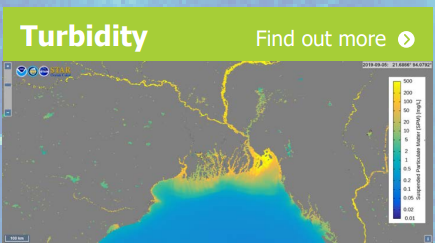 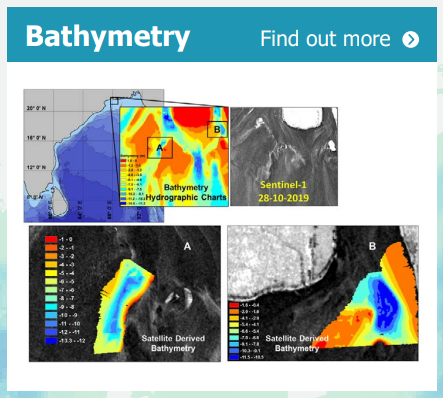 EO in support of Integrated Coastal Zone Management (ICZM) and Marine Spatial Planning (MSP)
Slide ‹#›
CEOS Coastal Observations, Applications, 
Services, and Tools (CEOS COAST)
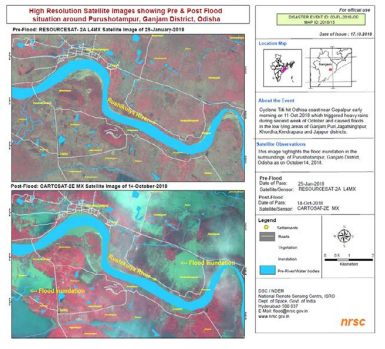 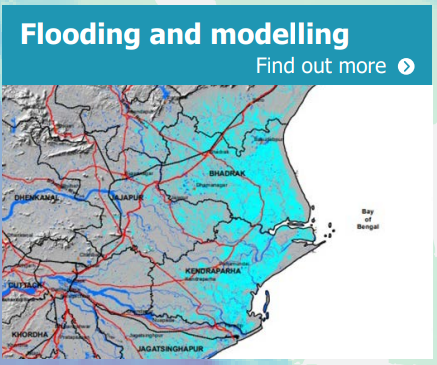 Slide ‹#›
CEOS Coastal Observations, Applications, 
Services, and Tools (CEOS COAST)
SHORELINE MAPPING
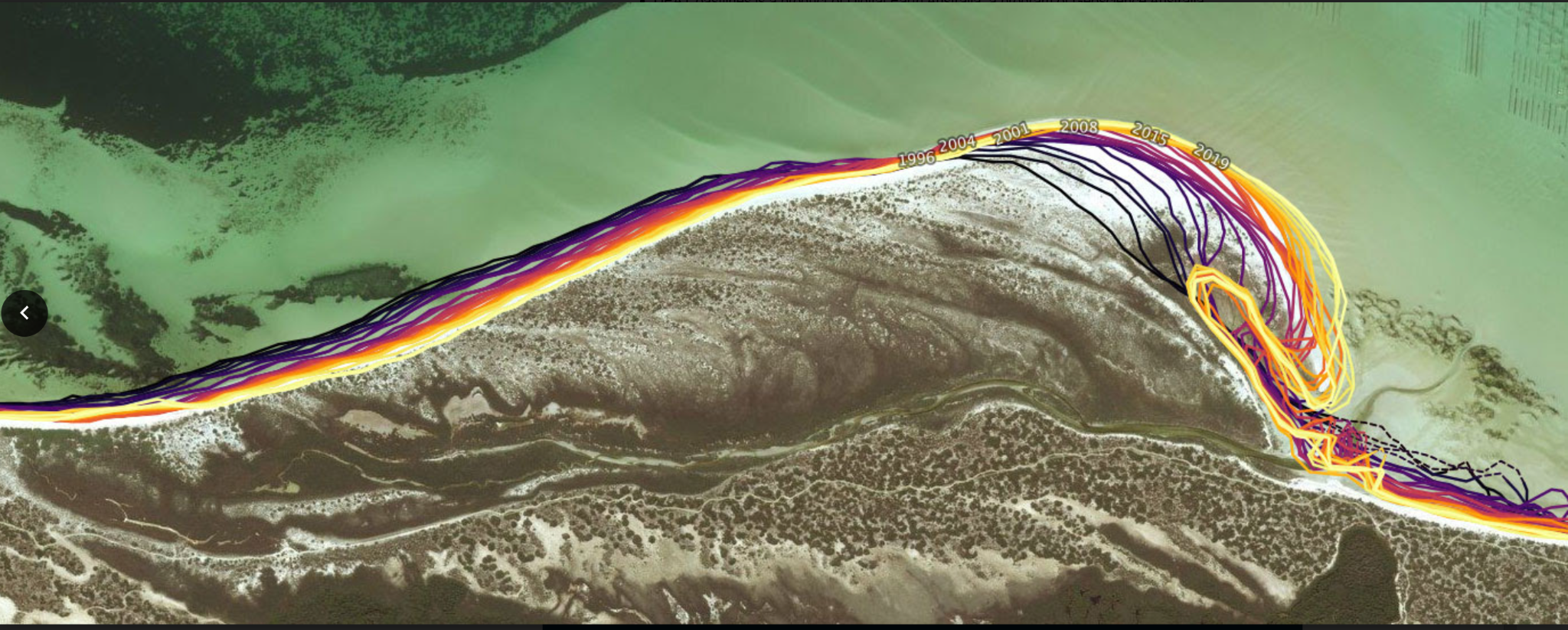 Slide ‹#›
CEOS COAST Shoreline Mapping
Shoreline evolution in the Middle Peninsula area of the Chesapeake Bay assessed from Landsat-5/7/8 and Sentinel-2 imagery (1984-2021) demonstrates:
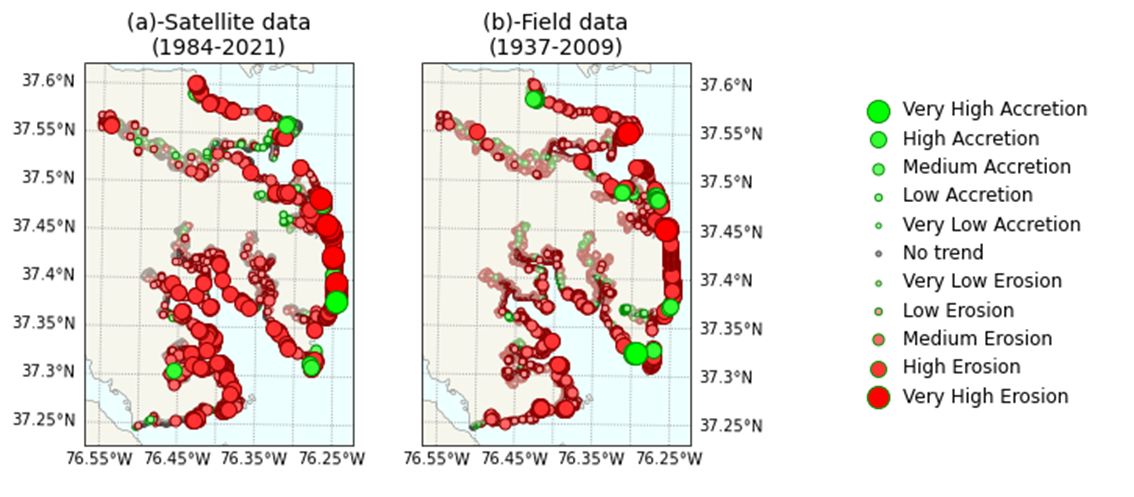 Reasonable agreement with field assessments (1937-2009) accounted for the differences in the analyzed periods
CEOS COAST Shoreline Mapping
Shoreline evolution in the Middle Peninsula area of the Chesapeake Bay assessed from Landsat-5/7/8 and Sentinel-2 imagery (1984-2021) demonstrates:
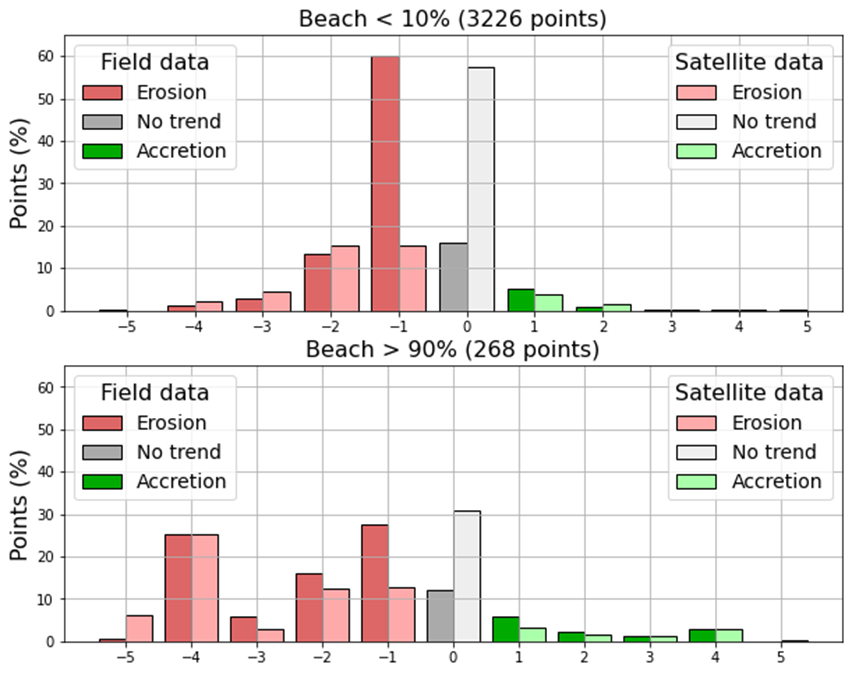 Intensive shoreline evolution (mostly erosion, sometimes accretion) in the coast segments classified as ‘beaches’
Significant stabilizing effect of shoreline structures like marinas, boathouses, docks, ramps, etc.
Erosion
Accretion
CEOS COAST: Trends in Parameters
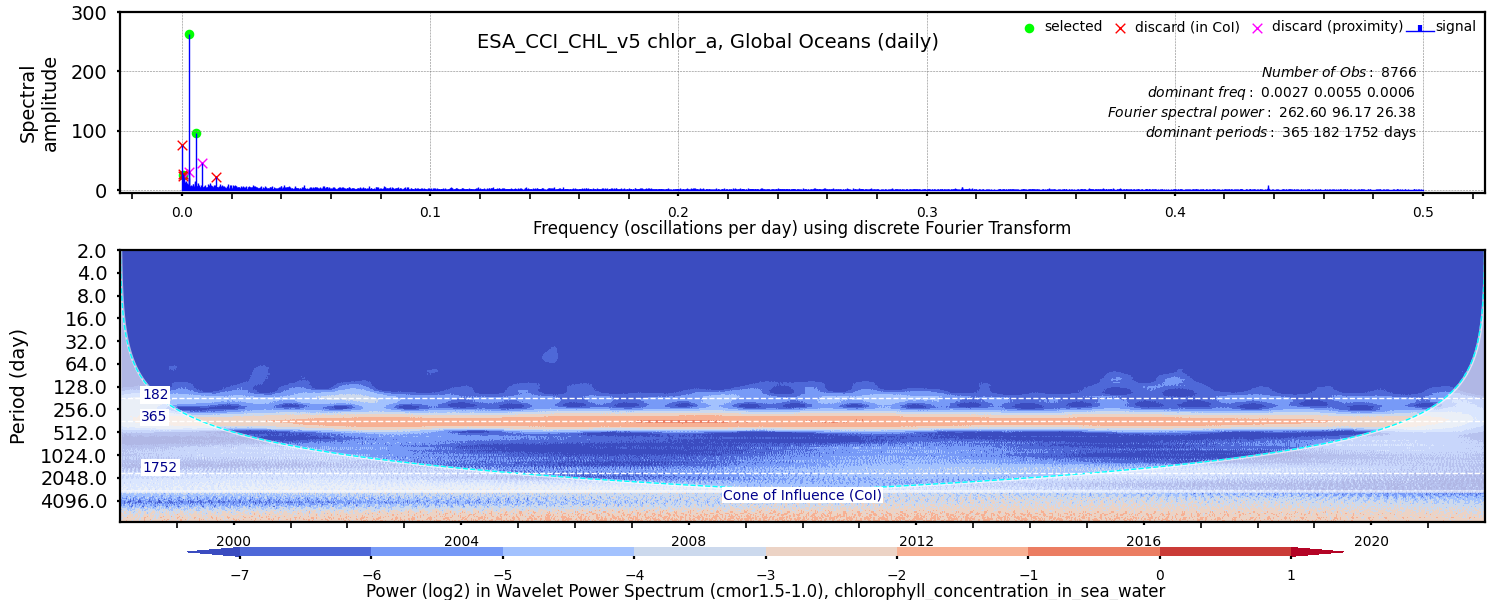 Fourier transform and Wavelet analysis to detect periodicities in global CHL-a
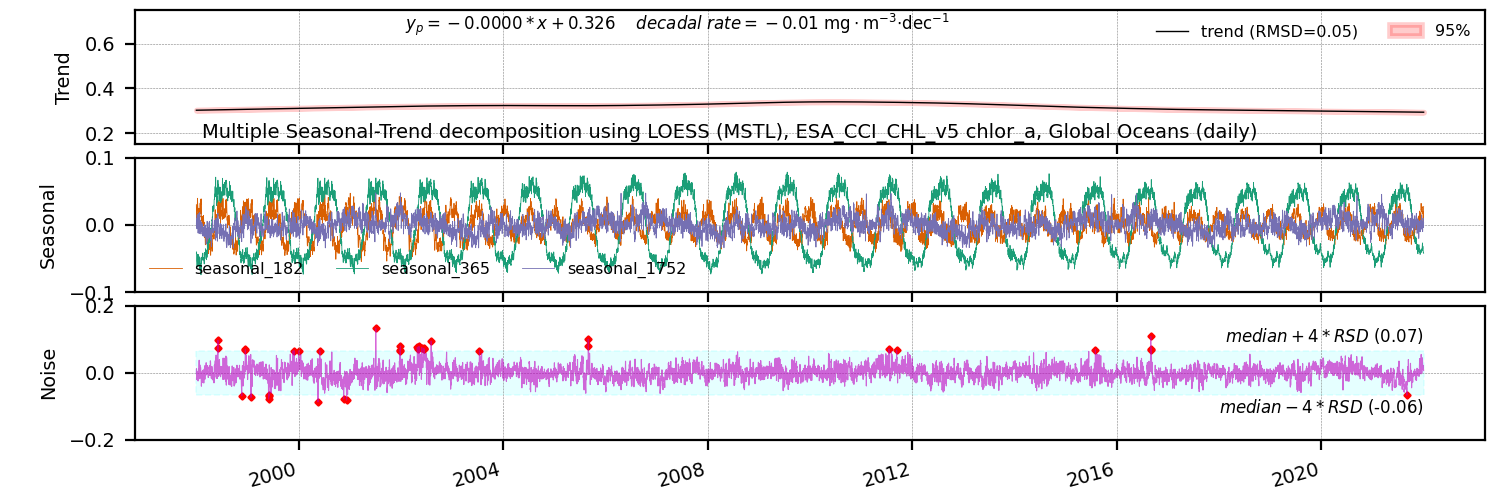 - Interactive and tiled maps of “rate of trend” will be available in the AKH.

- Trend in global oceans using multiple seasonal decomposition.

- Analysis will be performed on regional scale too and for multiple ocean parameters (SST, SLA)
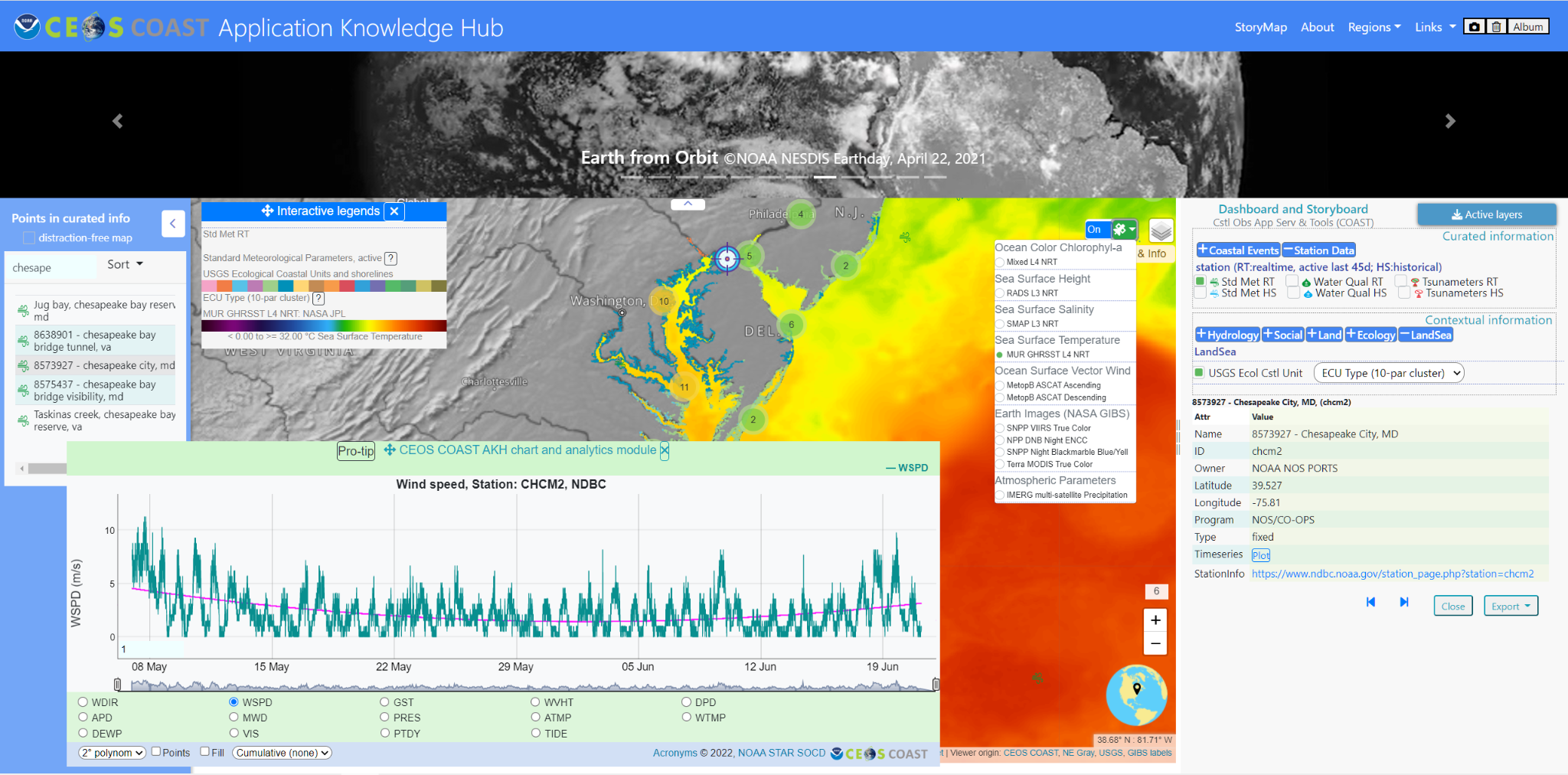 CEOS-COAST Application Knowledge Hub
Access coastal data/info products through a curated Knowledge Hub!
Slide ‹#›
Upcoming Work Plan Activities & Needs
❖Upcoming Product Development Areas:
Blue Carbon (with MBON); Biodiversity (with GEOBON, CEOS TT et al.)
Habitat Mapping/Monitoring (e.g., seagrasses/mangroves, w/GEO Blue Planet)
Beta release and expansion of CEOS COAST Application Knowledge Hub
❖Additional Pilot Regions:
❖	Polar (Arctic focus); Asia
❖Needs:
❖	Ingest and utilize data/products from additional CEOS missions
❖	More emphasis on using the CEOS EAIL which will require further 
sustainment and development support to expand capabilities and data offerings
❖Ask: Looking for interested CEOS agencies to provide active leadership and support in these new and expanding areas
Slide ‹#›
CEOS Coastal Observations, Applications, 
Services, and Tools (CEOS COAST)
Thank you!
Want to get involved?  
Email CEOS-COAST Co-Chair:
Paul.DiGiacomo@noaa.gov
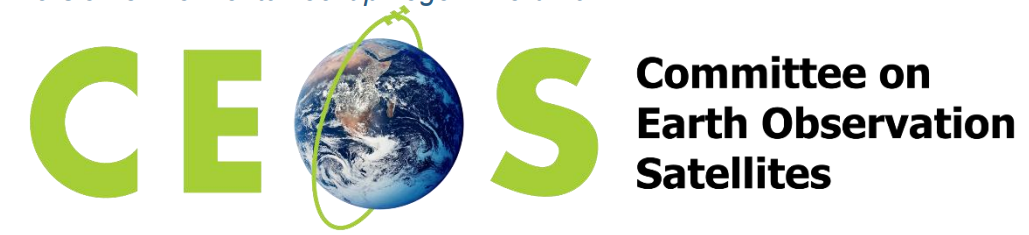 Slide ‹#›